Fizika
9
sinf
MAVzu: Izojarayonlar.

                  Izotermik jarayon
O‘qituvchi: 
Toshkent shahar Uchtepa tumani 287-maktab fizika fani o‘qituvchisi
 Xo‘jayeva Maxtuma Ziyatovna.
Izojarayonlar
Berilgan  gazning  bitta  parametri  o‘zgarmas bo‘lganda  qolganlari  orasidagi   bog‘lanishini tavsiflaydigan jarayon izojarayon deb ataladi.
                               
                                Izojarayonlar 

           Izotermik         izobarik          izoxorik
Izotermik  jarayon
Izotermik  jarayon
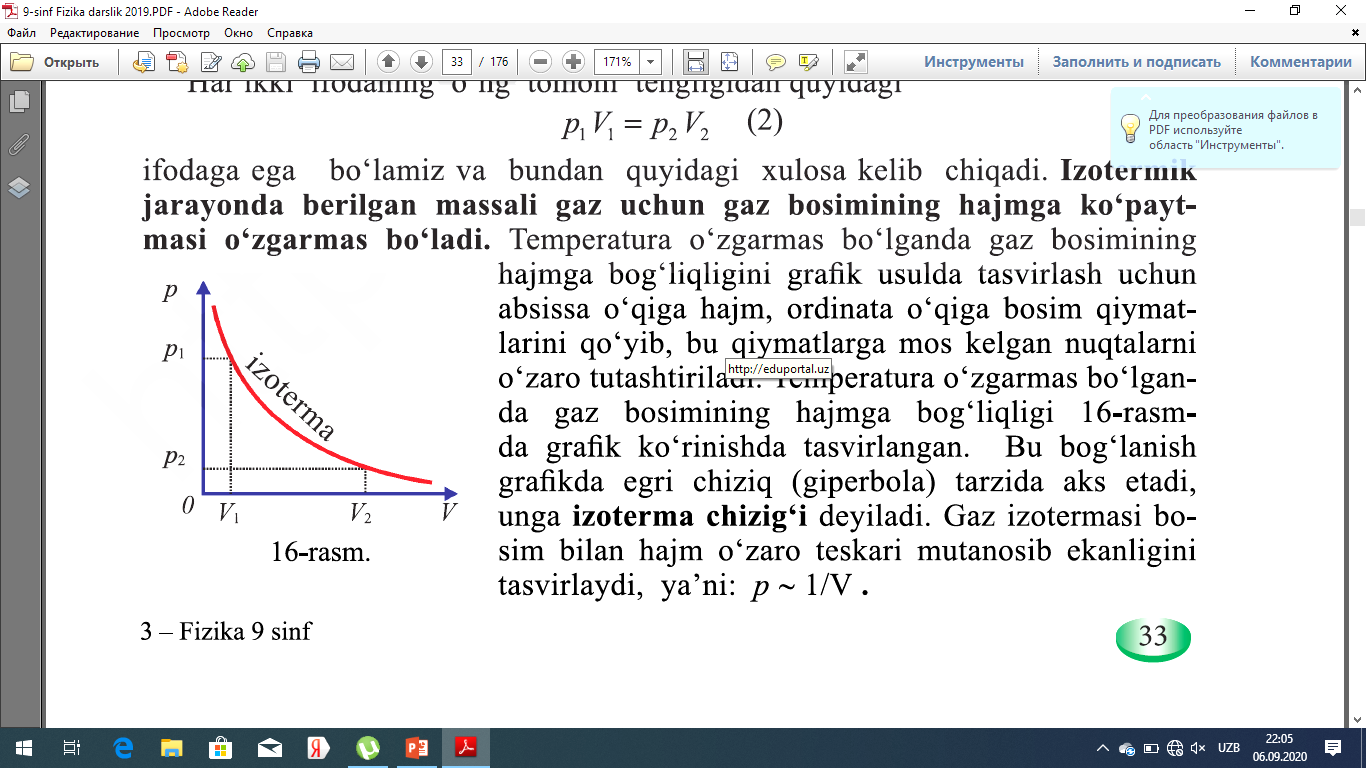 8 – mashq
8- mashq
19-test       45- bet
20-test   45- bet
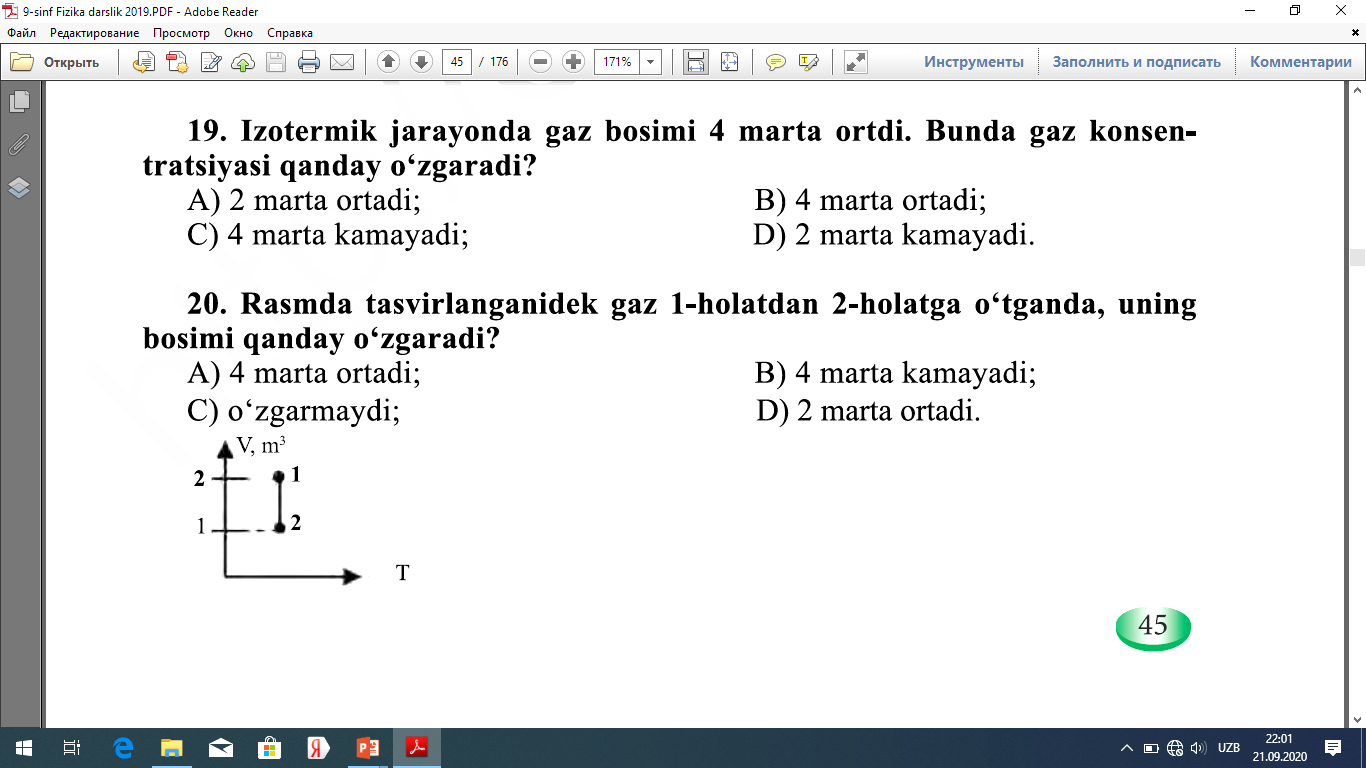 Mustaqil bajarish uchun topshiriqlar
1. Izojarayonlar deb qanday jarayonga aytiladi?
  2. Qanday jarayon izotermik jarayon deb ataladi?
  3. Izoterma chizig‘i nima va u qanday chiziqdan iborat?
  4. Izotermik jarayonda gazning zichligi hajmga qanday bog‘langan?
  5. 8-mashqning  2- va 4- masalalarini yechish.